Διεύθυνση Πολεοδομικού Κυκλοφοριακού Σχεδιασμού & Δόμησης
Δήμος Πατρέων


Νοέμβριος 2018
Παρουσίαση της Υπηρεσίας
Αρμοδιότητες.
Χώρος ευθύνης.
Διάρθρωση.
Προσωπικό.
Έργο.
Αποστολή της Υπηρεσίας(*)
Εφαρμογή του πολεοδομικού σχεδιασμού. 
Υλοποίηση του σχεδίου πόλεως. 
Έκδοση των οικοδομικών αδειών. 
Έλεγχος των αυθαιρέτων κατασκευών. 
Κυκλοφοριακές ρυθμίσεις που αποσκοπούν στην βέλτιστη λειτουργία της πόλης.  

	Οι αρμοδιότητες της Διευθύνσεως εξειδικεύο-νται από τις εκάστοτε ισχύουσες διατάξεις και τον Ο.Ε.Υ. του Δήμου.
(*) από τον Οργανισμό Εσωτερικής Υπηρεσίας
Χώρος άσκησηςπολεοδομικών αρμοδιοτήτων
Έκταση περίπου 850 Km2
Πολεοδομικό Καθεστώς σε Km2
Πολεοδομικά Στοιχεία
(*) μόνο όσες έχουν καταχωρηθεί στο GIS
Διαγράμματα / Αεροφωτογραφίες(*)(άνω των 14,500 φύλλων)
(*) πρωτότυπα σε έντυπη μορφή, όλα σαρωμένα. Γεωαναφορά άνω του 50%. Εξαιρούνται οι ΑΦ
Χάρτες & Διαγράμματα Αρχείου
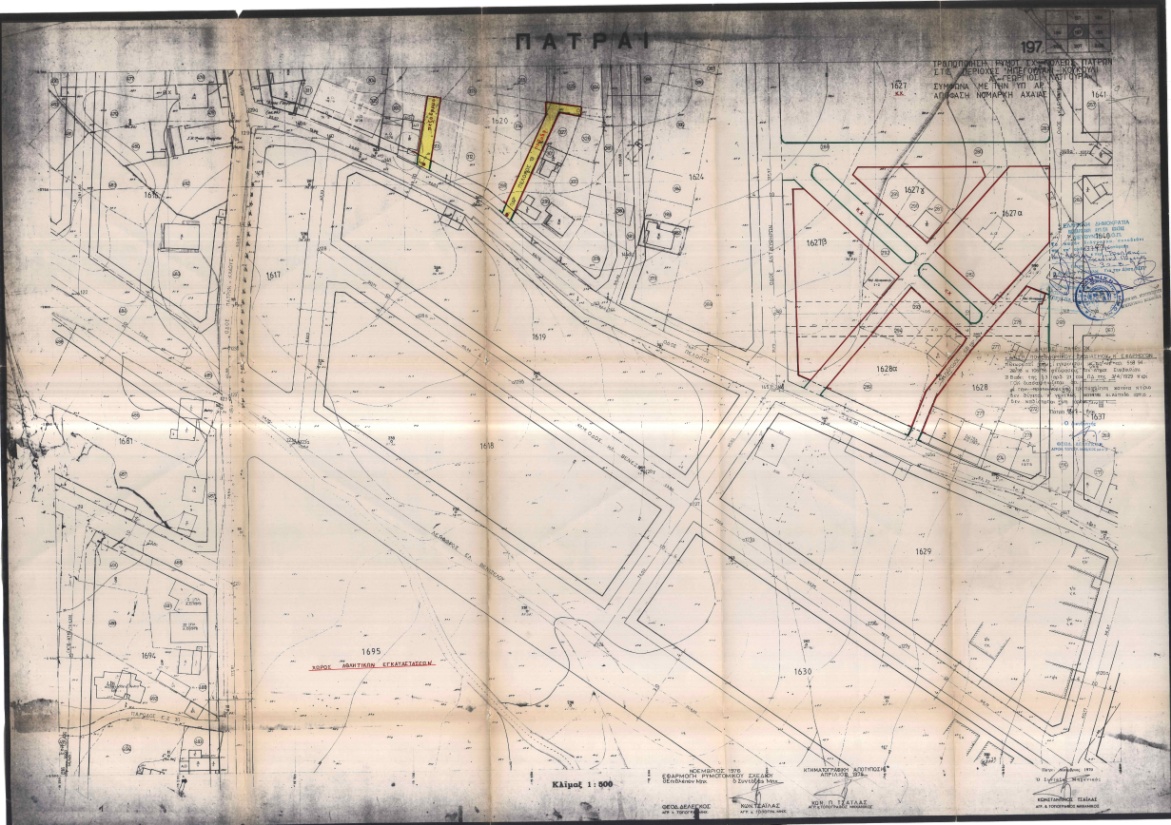 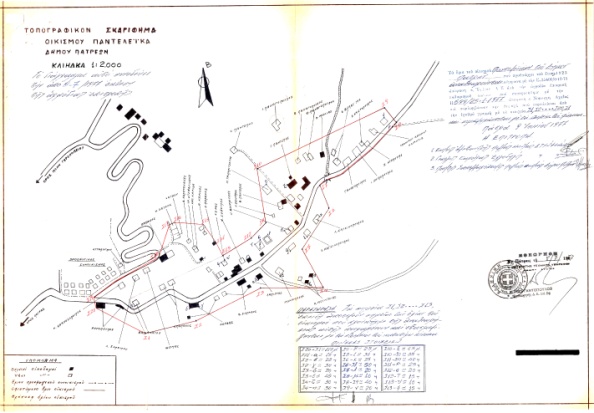 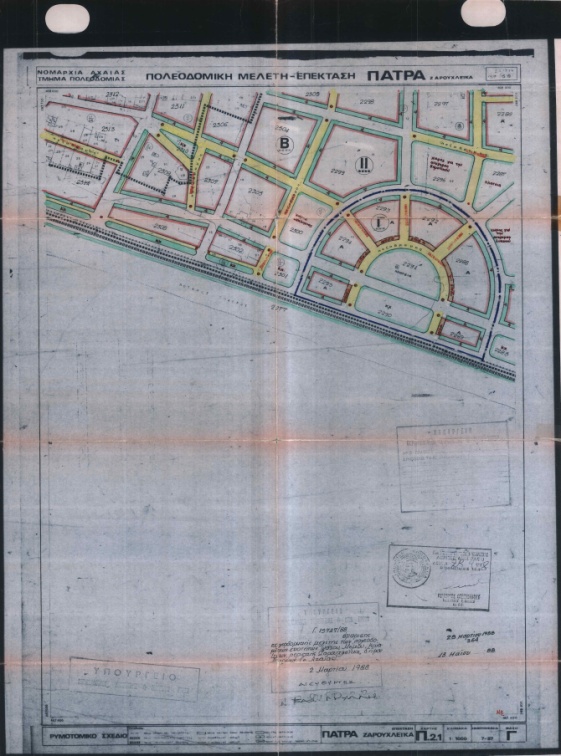 Χώρος άσκησηςκυκλοφοριακών αρμοδιοτήτων
Έκταση περίπου 350 Km2
Δημοτικό Οδικό Δίκτυο σε Km
Υφιστάμενο οδικό δίκτυο : 2079 Km
Υφιστάμενη οδοσήμανση : 16,000 πιν.
Διάρθρωση Υπηρεσίας
Προσωπικό Υπηρεσίας : 45 Υπάλληλοι
Τεχνικοί Υπάλληλοι Υπηρεσίας : 37
Κατανομή Ειδικοτήτων
Το Έργο της Υπηρεσίας
Εξυπηρέτηση του κοινού / υπηρεσιών Δήμου.
Εξέταση εγγράφων αιτημάτων.
Ενέργειες για τη λειτουργία της Διευθύνσεως.
Υλοποίηση απαλλοτριώσεων.
Υποστήριξη λοιπών Υπηρεσιών του Δήμου (άσκηση παραλλήλων καθηκόντων).
Εκπόνηση / επίβλεψη μελετών.
Παράσταση σε δικαστήρια.
Παροχή στοιχείων και πληροφοριών.
[Speaker Notes: Χρονοβόρα και αντιπαραγωγική, βελτίωση με το GIS]
Εξυπηρέτηση Κοινού και Υπηρεσιών Δήμου
Είναι αφανής εργασία.
Έχει απρόβλεπτο χρόνο απασχόλησης.
Παρεμβάλλεται στη ροή εργασίας.
Αποπροσανατολίζει και αποσπά την προσοχή.
Επιφέρει ψυχολογική φόρτιση.
Επιβραδύνει την παραγωγικότητα.
Εκτιμάται ότι πάνω από το 50% του χρόνου καταναλώνεται στην προφορική επικοινωνία.
Έγκριση των πράξεων
Εγκριτικές αρμοδιότητες Υπηρεσίας
Έγκριση Δόμησης, Άδεια Δόμησης.
Καθορισμός αφετηρίας μέτρησης υψομέτρων.
Τεχνικές Εκθέσεις εφαρμογής ρυμοτομίας.
Εντοπισμένες τροποποιήσεις υψομέτρων. 
Είσοδος Έξοδος γκαράζ.
Οι λοιπές πράξεις της Υπηρεσίας χρήζουν εγκρίσεως.
Τροποποιήσεις Σχεδίου Πόλεως
Πράξεις Αναλογισμού & Εφαρμογής
Κυκλοφοριακές Ρυθμίσεις 
κ.λ.π.
Λειτουργία της Διευθύνσεως
Επιτροπές Προμηθειών.
Τεχνικό Πρόγραμμα.
Προϋπολογισμός.
Οικονομική διαχείριση.
Μελέτες προμηθειών.
Οργάνωση Αρχείου.
Παράσταση σε δικαστήρια
Απαλλοτριώσεις (καθορισμός Τιμής Μονάδος).
Καταπατήσεις κοινοχρήστων χώρων.
Κτηματολόγιο (Ιδιώτες, Δημοτική Περιουσία).
Αυθαίρετες κατασκευές, ετοιμόρροπα.
Μηνύσεις.
κ.λ.π.
Παράλληλα Καθήκοντα
Δημοτική Περιουσία.
Τοπογραφήσεις.
Σχεδιάσεις.
ΜΗΜΕΔ.
Έγγραφα που διακινήθηκαν το 2017
Σύνολο εγγράφων : 15,155, δηλαδή 1,6 έγγραφα/υπάλληλο την ημέρα
Γραφείο Διεύθυνσης
Γραμματειακές υπηρεσίες. 
Προϋπολογισμός, τεχνικό πρόγραμμα. 
Επιχειρησιακό πρόγραμμα και ετήσιο πρόγραμμα δράσης.
Εντολές ανάληψης δαπάνης.  
Γενικό Αρχείο της Διεύθυνσης.(*)  
Βιβλίο προσωπικού. 
Υποστήριξη Διεύθυνσης με κλητήρες.

(*) Πλην του Τμήματος Αδειών & Ελέγχου Δόμησης.
Τμ. Πολεοδομικού Σχεδιασμού Αιτήματα - Αλληλογραφία 2017
Τμ. Πολεοδομικού Σχεδιασμού Μελέτες 2018
ΓΠΣ Βραχναιίκων(*)
ΓΠΣ Μεσσάτιδος (*)
Πολεοδομικές Μελέτες Ρίου, Ακταίου, Αγίου Βασιλείου, Μεταμόρφωσης Σωτήρος.
Μελέτη προσαρμογής χρήσεων γης των πολεοδομικών μελετών στο ΓΠΣ (οίκοθεν)
(*) ενεργοποιήθηκαν πάλι προσφάτως
Τμ. Πολεοδομικών Εφαρμογών Αιτήματα - Αλληλογραφία 2017
(*) έως 1/11/2018
Τμ. Πολεοδομικών Εφαρμογών 2018,  Αγορές : 31
Τμ. Πολεοδομικών ΕφαρμογώνΑγορές(*) : 2,097,234 €
(*) Εξόφληση ποσού σε δόσεις
Τμ. Πολεοδομικού ΕφαρμογώνΜελέτες 2018
Τεύχη διακήρυξης μελέτης Πράξης εφαρμογής σχεδίου πόλεως Παραλίας.
Τμ. Αδειών & Ελ. Δόμησης 2017
Το Τμήμα διαχειρίζεται την εφαρμογή e-poleodomia
Μεταφορά & Οργάνωση Αρχείου «Πολεοδομίας»
Μεταφορά φακέλων διασπασμένου Αρχείου.
Οικοδομικές άδειες, περίπου 70,000 φάκελοι. 
Αλληλογραφία, περίπου 30,000 φάκελοι. 
Πολεοδομικές μελέτες και πράξεις εφαρμογής.(Νομός)
Φάκελοι αρχείου σεισμοπλήκτων.
Οργάνωση και ταξινόμηση.
Ανεύρεση 370 χαμένων αδειών.
Ανεύρεση 156 αναθεωρήσεων.
Συμπλήρωση 473 φακέλων αδειών με χαμένα σχέδια.
Ταυτοποίηση και αρχειοθέτηση πληθώρας εγγράφων.
Ψηφιοποίηση(*)Αρχείου «Πολεοδομίας»
Ευρετήρια Οικοδομικών Αδειών από 1950 έως το 2006 .
Σάρωση στελεχών Οικοδομικών Αδειών από 1949 έως το 1975 και βιβλιοδέτηση των εντύπων.
Ευρετήρια σεισμοπλήκτων Πολεοδομίας και ΤΑΣ.
Ψηφιοποίηση αδειών των βιομηχανικών κτιρίων.
Ευρετήριο υπαγωγών του ν. 1337/83.
(*) Η ψηφιοποίηση συνεχίζεται
Τμ. Τοπογραφικών Εφαρμογών 2017
Τμ. Τοπογραφικών Εφαρμογών Τοπογραφικά διαγράμματα I
Αποτυπώσεις εφαρμογή ρυμοτομίας (και υψομετρικά). 
για αναπλάσεις περιοχών της πόλεως. 
για αναπλάσεις κτιρίων (Αρσάκειο).
ανάπλαση της Γούβας.
ανάπλαση τμήματος περιοχής Ζαρουχλεϊκων.
ενοποίηση αρχαιολογικών χώρων ιστορικού κέντρου.
Τμ. Τοπογραφικών Εφαρμογών Τοπογραφικά διαγράμματα II
Αποτυπώσεις σύνταξη τοπογραφικών διαγραμμάτων εφαρμογή ρυμοτομίας για σύνταξη πράξεων αναλογισμού προς υλοποίηση του ρυμοτομικού σχεδίου διανοίξεις οδών κοινόχρηστων χώρων κλπ. 
Οδός Μεγάλου Σπηλαίου στη Μεταμόρφωση Σωτήρος.
Οδός Ανθείας.
Οδός Μεγάλου Αλεξάνδρου
Περιοχή Παντοκράτορος 
Οδός Αρη Βελουχιώτη 
Οδός Δεσποτόπουλου και Χρονίδου στα Βραχναίικα
Οδός Κωνσταντίνου Καραμανλή (υπό σύνταξη)
Τμ. Τοπογραφικών Εφαρμογών Τοπογραφικά διαγράμματα III
Αποτυπώσεις για διαμόρφωση χώρων - κατασκευή γηπέδων
Νότιο Πάρκο, 
γήπεδο Ψαθοπύργου,
γήπεδο Παραλίας, 
κολυμβητήριο Αγυιάς (ιδιοκτησία Γενικής Γραμματείας Αθλητισμού),
παιδικές χαρές,
λαχανόκηπος,
πλατανόδασος (από εργαζόμενους οχτάμηνης απασχόλησης) κλπ
Τμ. Τοπογραφικών Εφαρμογών Τοπογραφικά διαγράμματα IV
Αποτύπωση Χώρου Υγειονομικής Ταφής Απορριμμάτων (Χ.Υ.Τ.Α.) Ξερόλακκας. 
Υψομετρική ενημέρωση ανά χρονικά διαστήματα της υφιστάμενης κατάστασης η οποία διαφοροποιείται ανάλογα με τις εκτελούμενες χωματουργικές εργασίες.
Τμ. Τοπογραφικών Εφαρμογών Τοπογραφικά διαγράμματα V
Αποτύπωση Δημοτικών Κοιμητηρίων για τις ανάγκες του τμήματος Δημοτικής Περιουσίας (Κτηματολόγιο) – εφαρμογή /  χάραξη επί αυτών.
Αποτυπώσεις για σύνταξη διαγραμμάτων δημοτικών ακινήτων για τις ανάγκες της Δημοτικής Περιουσίας (Κτηματολογίου) όπως
Δημοτικό ακίνητο ανατολικά της βίλας Λαδόπουλου.
Ιαματικά λουτρά (Αραχωβίτικα ιδιοκτησίας εοτ).
Σταθακοπούλειο κληροδότημα.
Ακίνητα για το Κτηματολόγιο.
Τμ. Τοπογραφικών Εφαρμογών Τοπογραφικά διαγράμματα VI
Αποτυπώσεις σύνταξη διαγραμμάτων για οριοθετήσεις ρεμάτων
(δυο χείμαρροι στην περιοχή της Ροδινής)
Αποτυπώσεις σύνταξη διαγραμμάτων για προτεινόμενες τροποποιήσεις του ρυμοτομικού σχεδίου σε συνεργασία με το τμήμα πολεοδομικού σχεδιασμού.
Τμ. Τοπογραφικών Εφαρμογών Τοπογραφικά διαγράμματα VII
Εφαρμογή ρυμοτομίας επί του εδάφους για την κατασκευή κοινόχρηστων χώρων (Λεύκα κλπ) 
Σύνταξη διαγράμματος για την πρόταση τροποποίησης του ρυμοτομικού σχεδίου στην Πολεοδομική Μελέτη Επέκτασης «Ιτεών-Λεύκας» επί του οικοδομικού τετραγώνου Γ66, μεταξύ Γλαύκου, Σουνίου και Ευβοίας (ιδιοκτησία Σπανού).
Τμ. Τοπογραφικών Εφαρμογών Τοπογραφικά διαγράμματα VIII
Αποτύπωση περιοχής για τροποποίηση του ρυμοτομικού σχεδίου της Πολεοδομικής Μελέτης Αναθεώρησης «Αγυιάς» και τμήματος εκατέρωθεν προβλεπόμενης οδού Κωνσταντίνου Καραμανλή - εφαρμογή ρυμοτομικών γραμμών, οικοδομικών γραμμών, εξαρτημένα διαγράμματα εφαρμογής έκτασης πεντακοσίων στρεμμάτων.
Τμ. Τοπογραφικών Εφαρμογών Τοπογραφικά διαγράμματα IX
Σύνταξη - έλεγχος διαγραμμάτων – εισηγήσεις στο Δημοτικό Συμβούλιο για εντοπισμένες τροποποιήσεις υψομετρικών μελετών – μηκοτομών
τμήμα οδού Κανακάρη 
τμήμα πεζόδρομου οδού Κανελλοπούλου
τμήμα οδού Θεοτόκη.
Τμ. Συγκοινωνιακού και Κυκλοφοριακού Σχεδιασμού 2017
Κυκλοφοριακές Μελέτες Ι
Σύστημα χρονικού περιορισμού της στάθμευσης.
	Κανονισμός, σχέδιο εφαρμογής, τοποθέτηση κατακόρυφης και οριζόντιας σήμανσης.
Κυκλοφοριακή μελέτη υπαίθριων χώρων στάθμευσης.
	Εναρμόνιση με το Γ.Π.Σ στο κέντρο της πόλης.
Κυκλοφοριακές Μελέτες ΙΙ
Κανονισμός χρήσης πεζοδρόμων, πλατειών κλπ.
	Στο ιστορικό κέντρο σε συνεργασία με άλλες Δ/νσεις του Δήμου. 
Προσαρμογή φωτεινής σηματοδότησης σε κόμβους που επηρεάζονται λόγω δικτύου ποδηλατοδρόμων στο ιστορικό κέντρο του Δήμου Πατρέων στα πλαίσια της βιώσιμης αστικής ανάπτυξης.
	Στοιχεία σηματοδοτών, σχέδια σήμανσης και σηματοδότησης κόμβων, κυκλοφοριακοί φόρτοι οχημάτων και ποδηλάτων, στοιχεία οδικών ατυχημάτων.
Κυκλοφοριακές Μελέτες ΙΙΙ
Έγκριση κυκλοφοριακών μέτρων παραλιακού ποδηλατοδρόμου (από Κανελλοπούλου έως Παπαφλέσσα) στα πλαίσια της βιώσιμης αστικής ανάπτυξης.
	Ποδηλατική διαδρομή, διατομή οδοστρώματος -φωτεινοί σηματοδότες, σταθμός ταξί, οδοσήμανση.
Κυκλοφοριακή μελέτη για τον καθορισμό τμήματος της οδού Μαιζώνος ως οδού ήπιας κυκλοφορίας στα πλαίσια της βιώσιμης αστικής ανάπτυξης.
	Διαδικασία ανάθεσης, επίβλεψης και παραλαβής της μελέτης.
Κυκλοφοριακές Μελέτες IV
Μελέτη κυκλοφοριακών ρυθμίσεων για την περιοχή της άνω πόλης στα πλαίσια της βιώσιμης αστικής ανάπτυξης.
	Κυκλοφοριακή μελέτη, σήμανση, σχέδια κατακόρυφης και οριζόντιας σήμανσης.
Μελέτη κυκλοφοριακών ρυθμίσεων για την περιοχή της κάτω πόλης στα πλαίσια της βιώσιμης αστικής ανάπτυξης (σε εξέλιξη).
	Κυκλοφοριακή μελέτη, σήμανση, σχέδια κατακόρυφης και οριζόντιας σήμανσης.
Κυκλοφοριακές Μελέτες V
Μέτρα αναβάθμισης της συγκοινωνιακής εξυπηρέτησης, διαχείρισης της κυκλοφορίας και στάθμευσης (σε διαδικασία ανάθεσής )
	Λειτουργία οδών Κορίνθου-Κανακάρη, Αγ. Σοφίας και Μικρής Περιμετρικής, και υποστήριξη της κυκλοφοριακής λειτουργίας της κεντρικής περιοχής, καθορισμός εναλλακτικής διαδρομής των συγκοινωνιακών γραμμών στην κατεύθυνση από νότο προς βορά (δηλ. Της εξόδου) της οδού Κανακάρη, στο τμήμα της μετά το κέντρο της πόλης, στις κατευθύνσεις της μελέτης «Δοξιάδη».
Κυκλοφοριακές Μελέτες VI
Μελέτη προμηθείας ανταλλακτικών για επισκευή & συντήρηση κοινοχρήστων ποδηλάτων του δήμου πατρίων & της υπηρεσίας συντήρησης & διαχείρισης του συστήματος κοινοχρήστων ποδηλάτων.
	Επαναλειτουργία του Συστήματος Κοινοχρήστων Ποδηλάτων του Δήμου, (δωρεάν υπηρεσία προς τους δημότες). Αποκατάσταση βλαβών και Σύμβαση Διαχείρισης-Συντήρησής του.
	(επίκειται η υπογραφή της σύμβασης).
Κυκλοφοριακές Μελέτες VII
Εκπόνηση Στρατηγικού σχεδίου Βιώσιμης Κινητικότητας (Σ.Β.Α.Κ.) της μητροπολιτικής περιοχής της Πάτρας  (σε εξέλιξη) 
	Κυριότερα θέματα που θα καλύψει είναι: Δημόσιες μεταφορές, βάδισμα και ποδηλασία,  διαλειτουργικότητα,  -ασφάλεια αστικών οδών, οδικές μεταφορές, αστική εφοδιαστική, διαχείριση κινητικότητας, ευφυή συστήματα μεταφορών.
	Επίκειται η διαδικασία ανάθεσής του
[Speaker Notes: Το Σ.Β.Α.Κ. είναι ένα στρατηγικό σχέδιο το οποίο θα παράξει ένα συγκεκριμένο όραμα για τις μεταφορές και την κινητικότητα στον αστικό χώρο της Πάτρας με ορίζοντα δεκαετίας, λαμβάνοντας υπόψη τις απόψεις των κατοίκων της, με βασικό στόχο τη φιλική στο περιβάλλον, γρήγορη και φτηνή προσπέλαση κάθε προορισμού, με συνδυασμένη χρήση κάθε κατάλληλου τρόπου, περιλαμβανομένων του περπατήματος, του ποδηλάτου και της δημόσιας συγκοινωνίας]
Τμ. Αρχείου και Γεωπληροφορικής
Χορήγηση διαγραμμάτων και χαρτών.
Πολεοδομικά στοιχεία.
Διαδικτυακές υπηρεσίες.
Ειδικές χαρτοσυνθέσεις.
Στοιχεία οδικού δικτύου.
Καταγραφή γεωχωρικών στοιχείων.
Ανοιχτά γεωχωρικά δεδομένα.
Καταγραφή Δημοτικής Περιουσίας.
κ.λ.π.
Γεωχωρικές πληροφορίες για την Ανάπλαση στα Ζαρουχλέικα - Κρύα
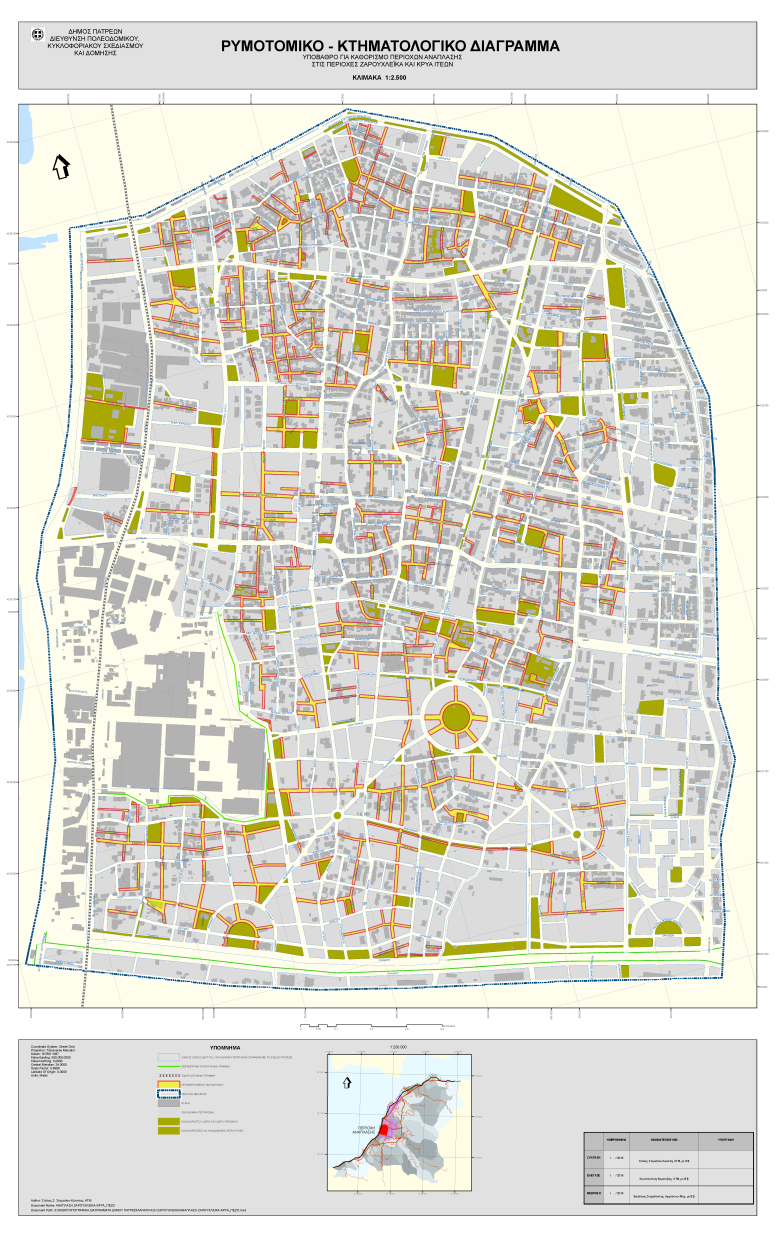 Γενικός Χάρτης
Γενικός Χάρτης με Ανάγλυφο
Κυκλοφοριακή Μελέτη Άνω Πόλης
Κτηματολογικό Διάγραμμα
Διάγραμμα χωρικών διορθώσεων
Γεωλογικός Χάρτης
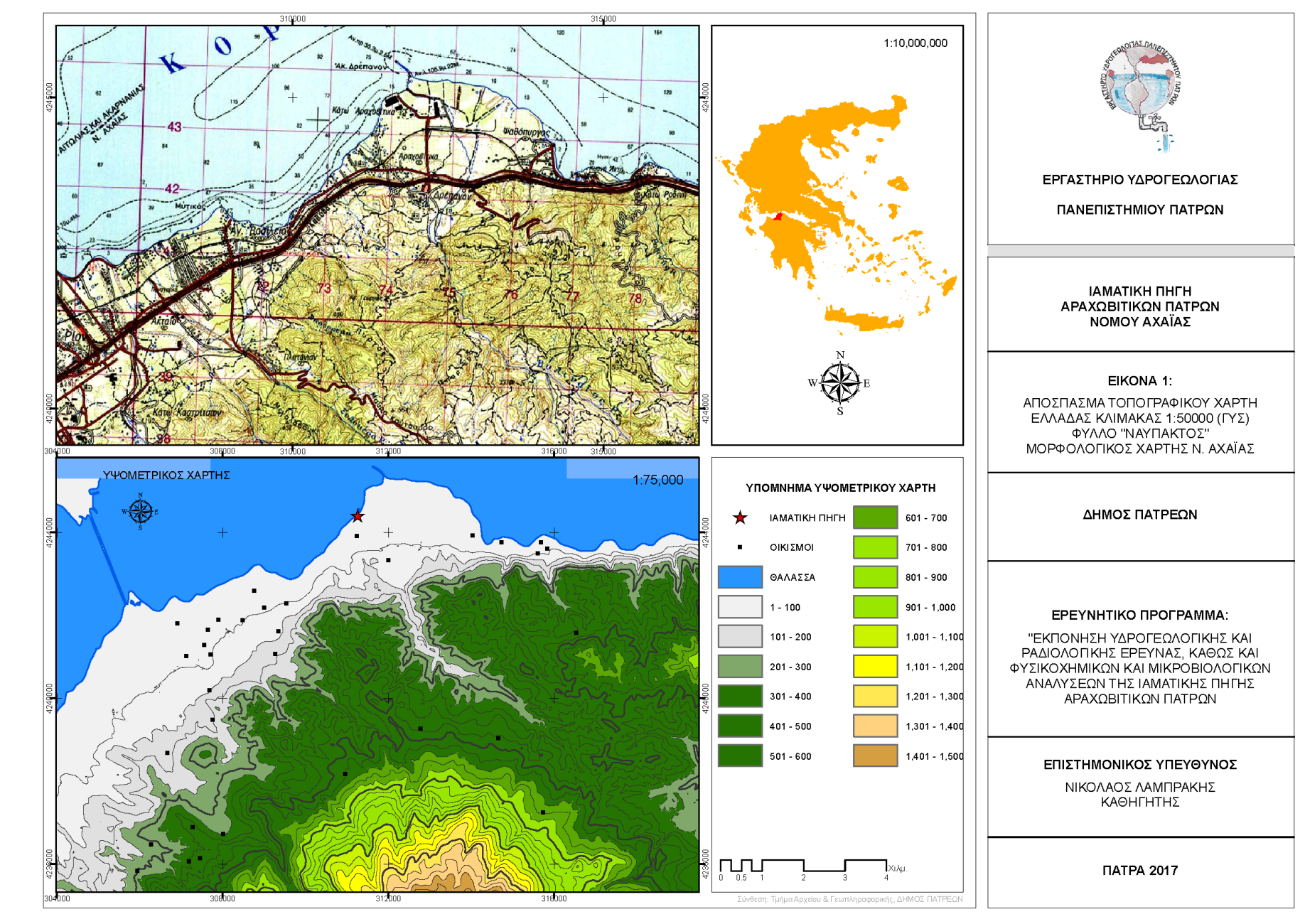 Κτηματολογικό Διάγραμμα
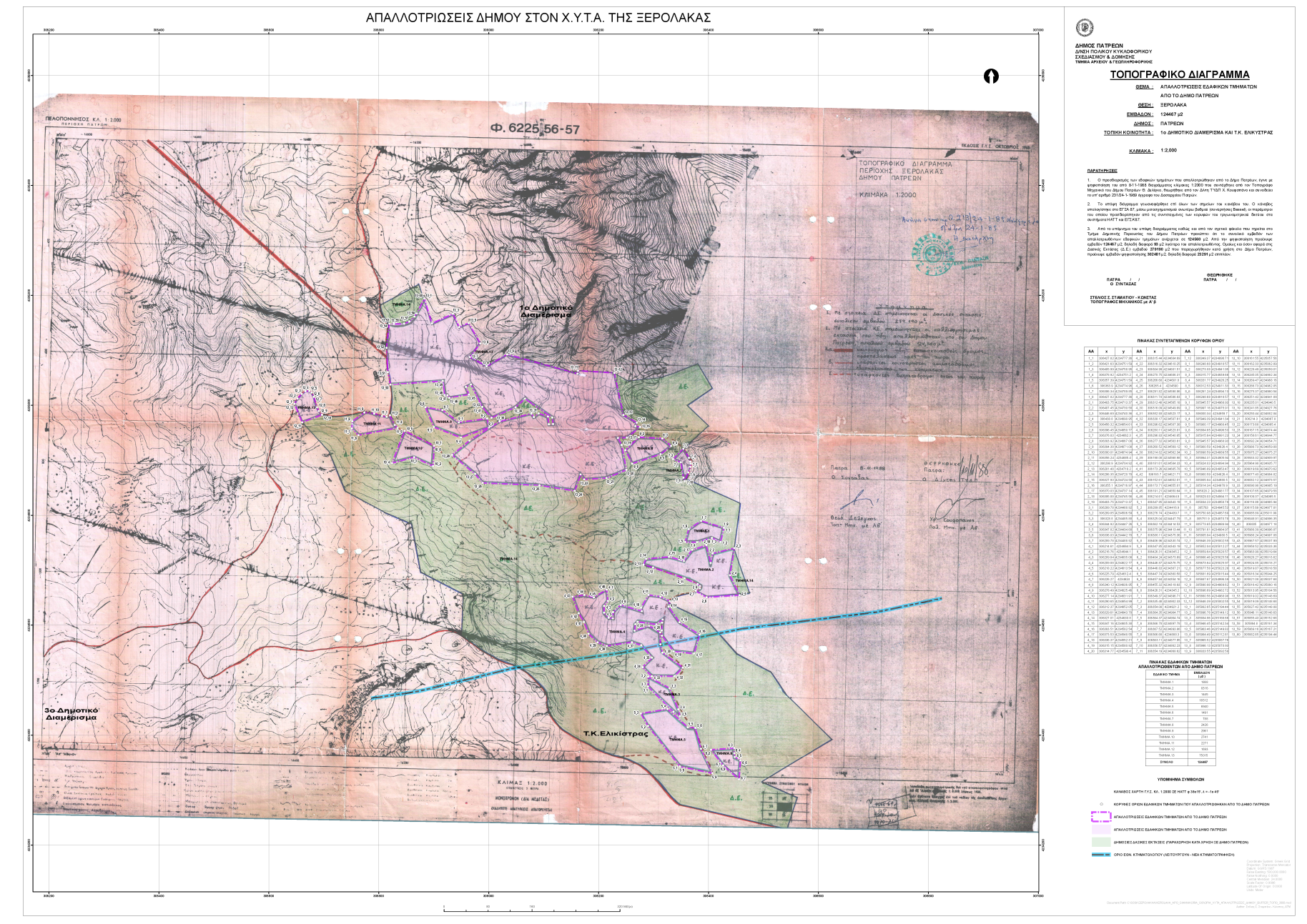 Διάγραμμα Παραλιακού Μετώπου
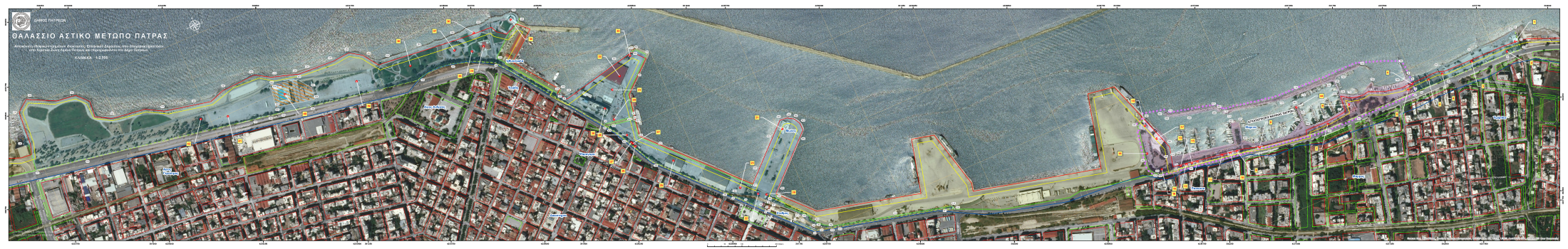 Δημιουργία «Ταφολογίου»
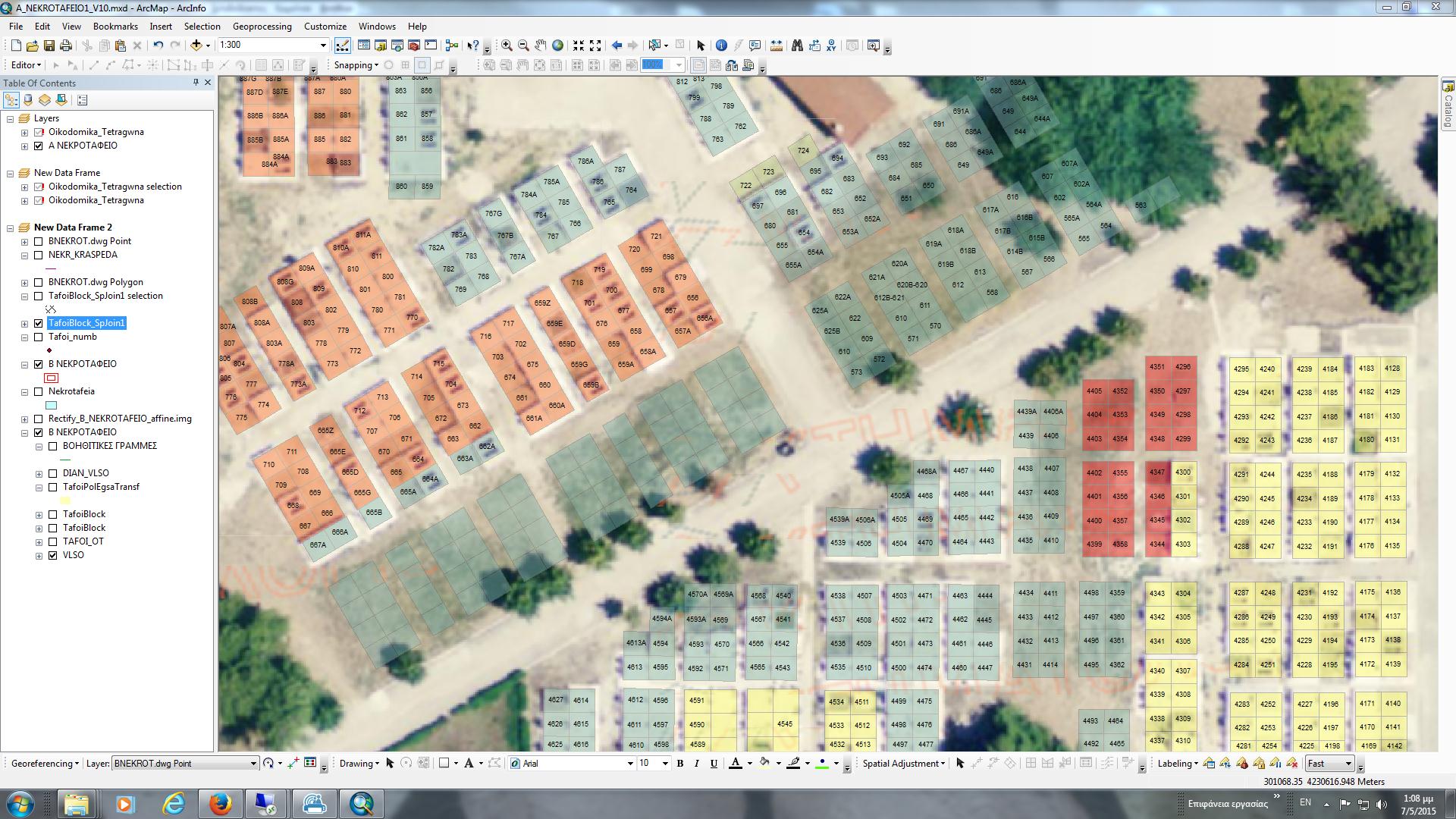 Επεκτάσεις του Σχεδίου Πόλεως από το 1831 έως το 1930 με συρραφή των πρωτοτύπων διαγραμμάτων
Επεκτάσεις του Σχεδίου Πόλεως από το 1831 έως το 1930 με συρραφή των πρωτοτύπων διαγραμμάτων
Υλοποίηση Εξειδικευμένων Χαρτοσυνθέσεων
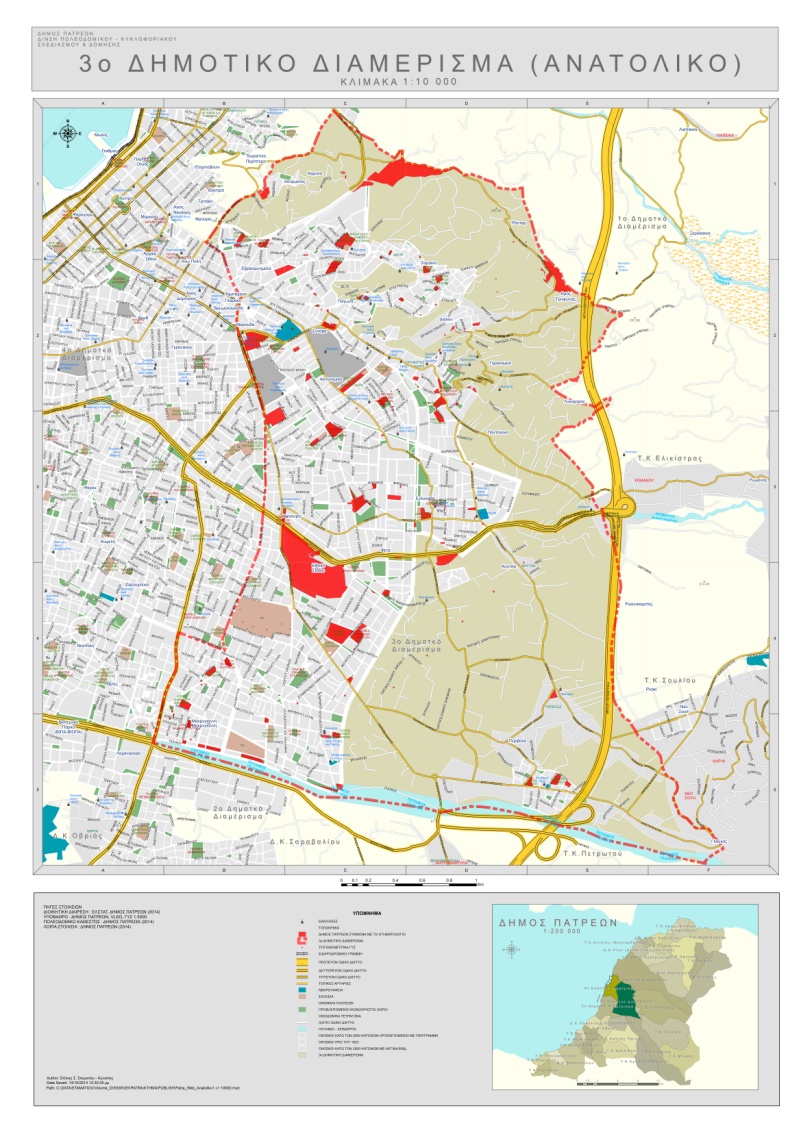 Διαδικτυακό σύστημα γεωχωρικών πληροφοριών (Web GIS)
Γεωπύλη (GeoPortal)
Γεωυπηρεσίες (Web GeoServices)
Χάρτες (Web Maps)
Εφαρμογές (Web Apps)
Δημοτικός Ηλεκτροφωτισμός
Κάδοι Απορριμμάτων
Σημεία πώλησης καρτών Σ.Χ.Π.Σ
Πυροσβεστικοί κρουνοί
Ιστοσελίδες Διεύθυνσης
Ιστοσελίδα Διεύθυνσης
ArcGIS Portal, Δήμου Πατρέων
Συμμετοχές Διεύθυνσης σε Συνέδρια και Ημερίδες
Πανελλήνιο Συνέδριο Τοπογράφων, 2013.
Συνέδριο της ΧΕΕΕ, 2014.
Συνέδριο χρηστών ArcGIS, 2015.
Ημερίδα Δήμου Πατρέων για το GIS 2015.
Ημερίδα Localsats 2015.
Παγκόσμιο συνέδριο χρηστών, ArcGIS 2016. (Συμμετοχή με Poster)
Ημερίδα «Πολεοδομικός σχεδιασμός στη Δυτική Ελλάδα», 2017 (δυο εισηγήσεις).
Συνέδριο χρηστών ArcGIS, 2017.
Πανελλήνιο Συνέδριο Τοπογράφων 2017.
Διεύθυνση Πολεοδομικού Κυκλοφοριακού Σχεδιασμού & Δόμησης
Ευχαριστούμε . .
Δήμος Πατρέων


Νοέμβριος 2018